SOSIALISASI PENERAPAN ONLINE MARKETING GUNA Peningkatan produktivitas kube
Zulfadli, s. kom., m. sC.
pemasaran online?
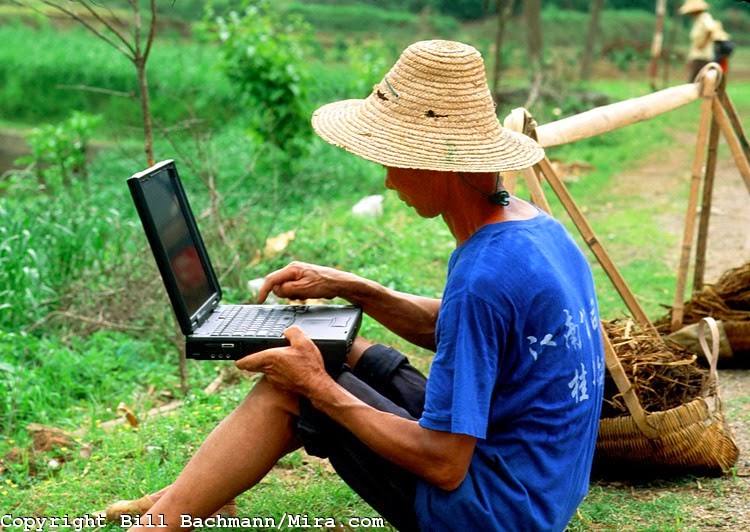 Contoh media pemasaran online
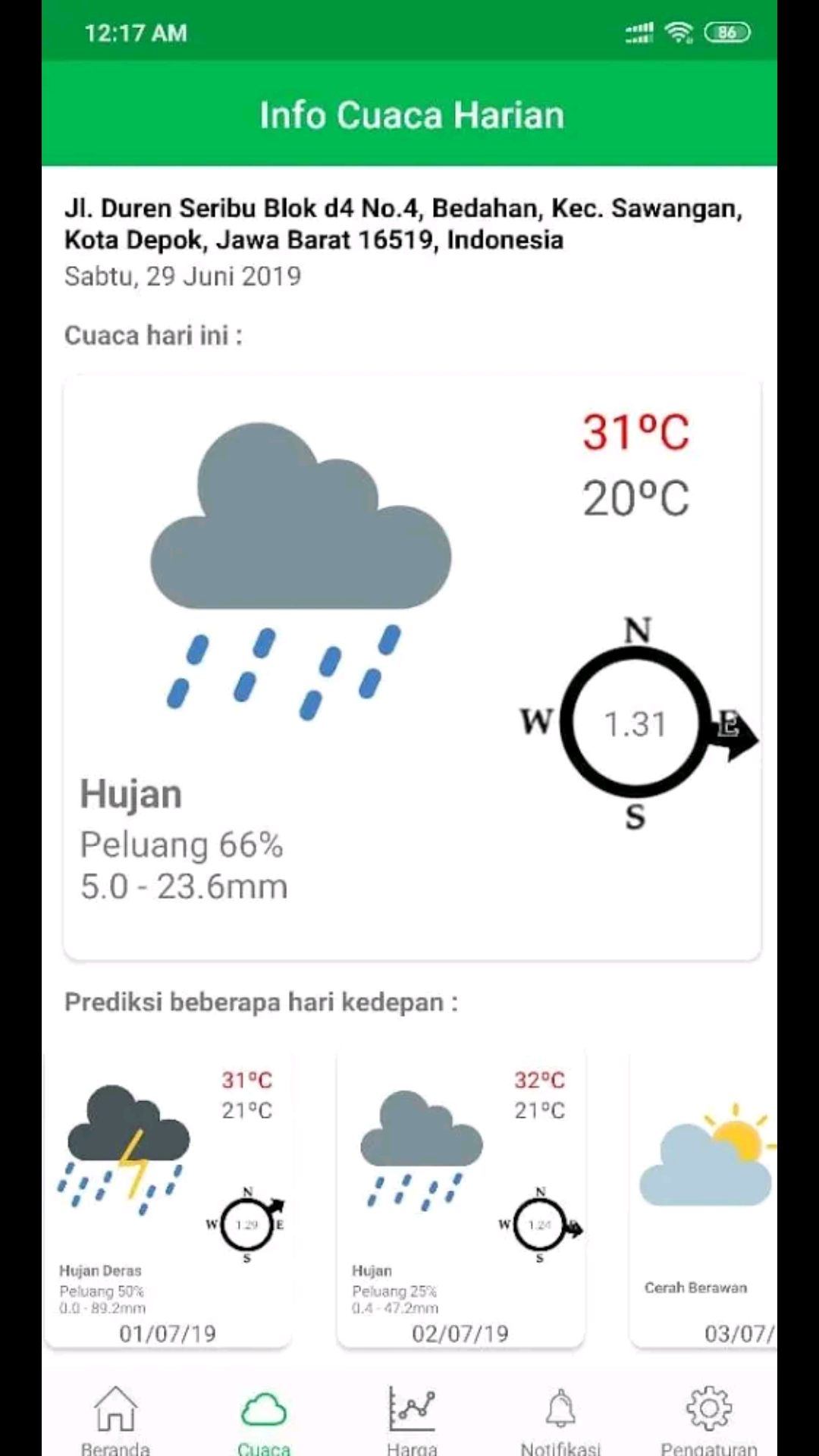 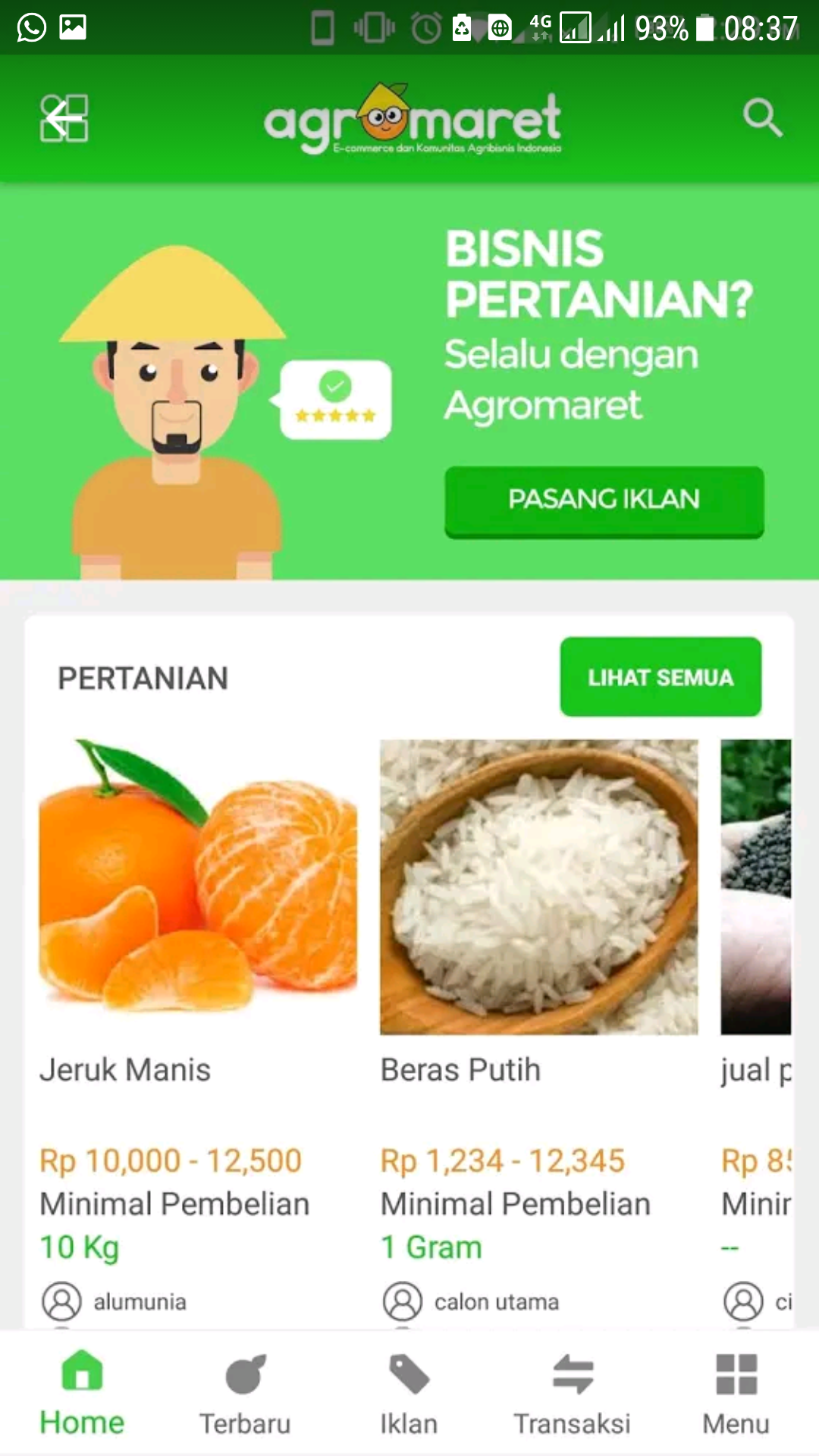 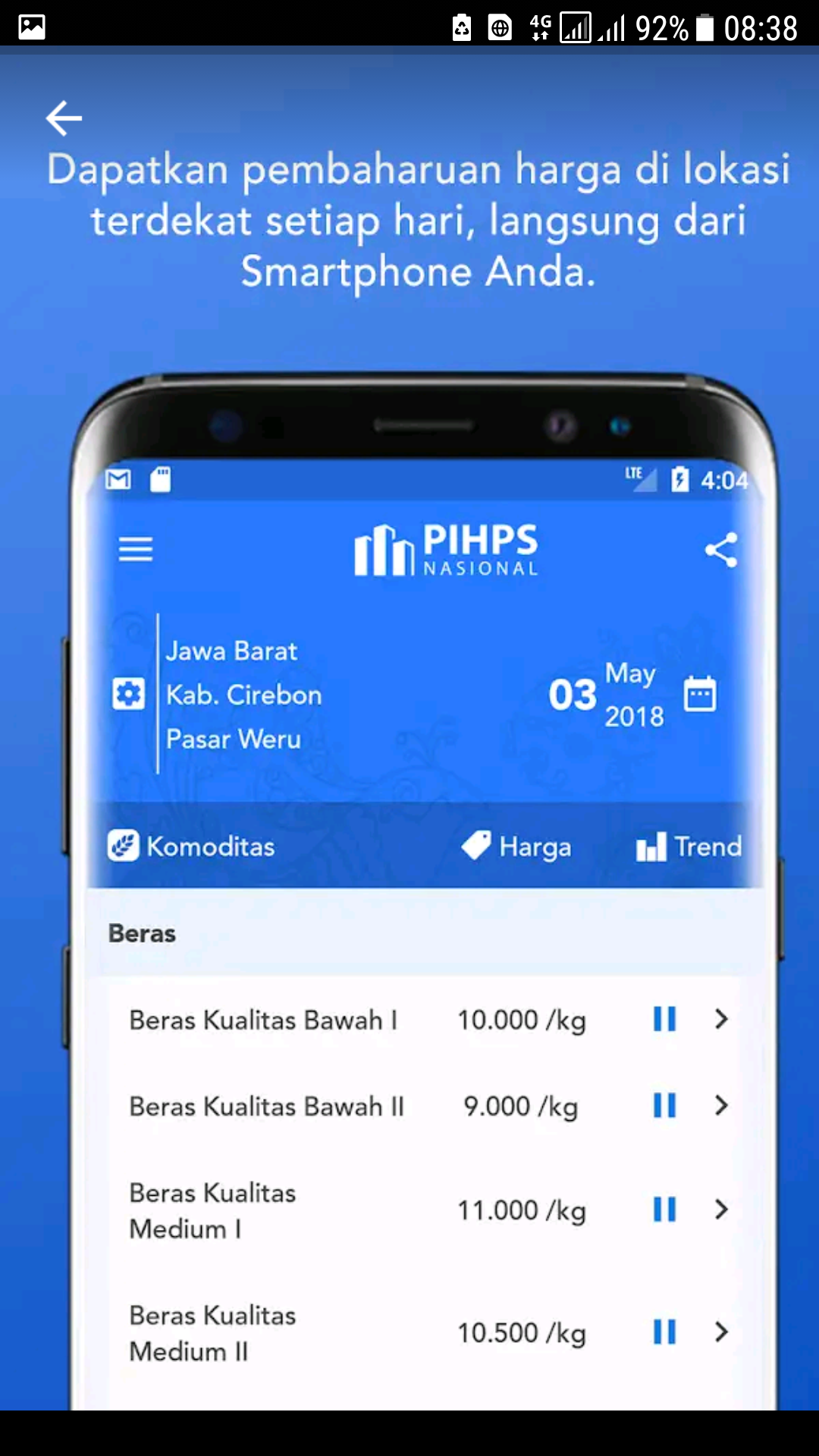 Aplikasi berbasis smartphone
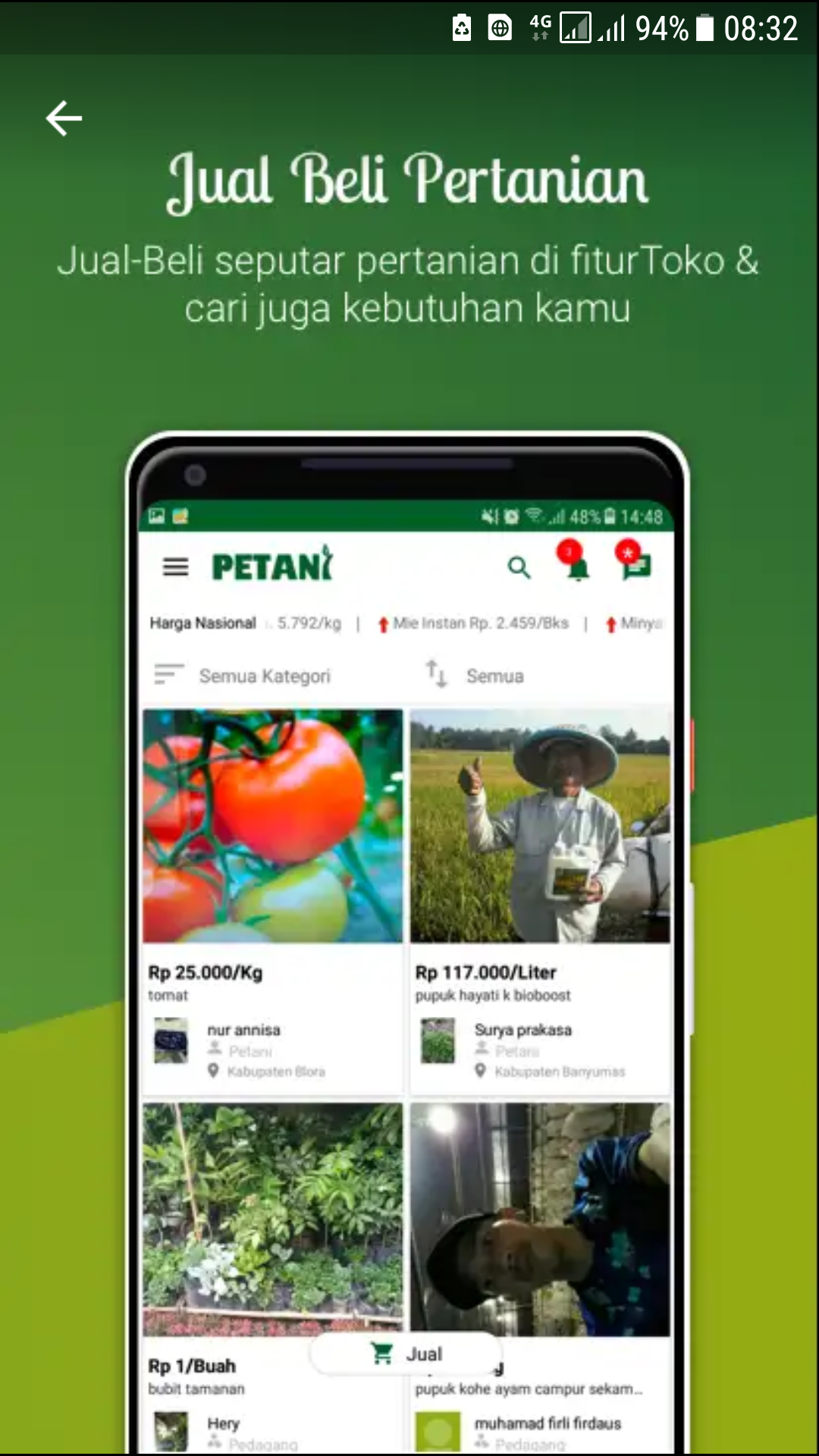 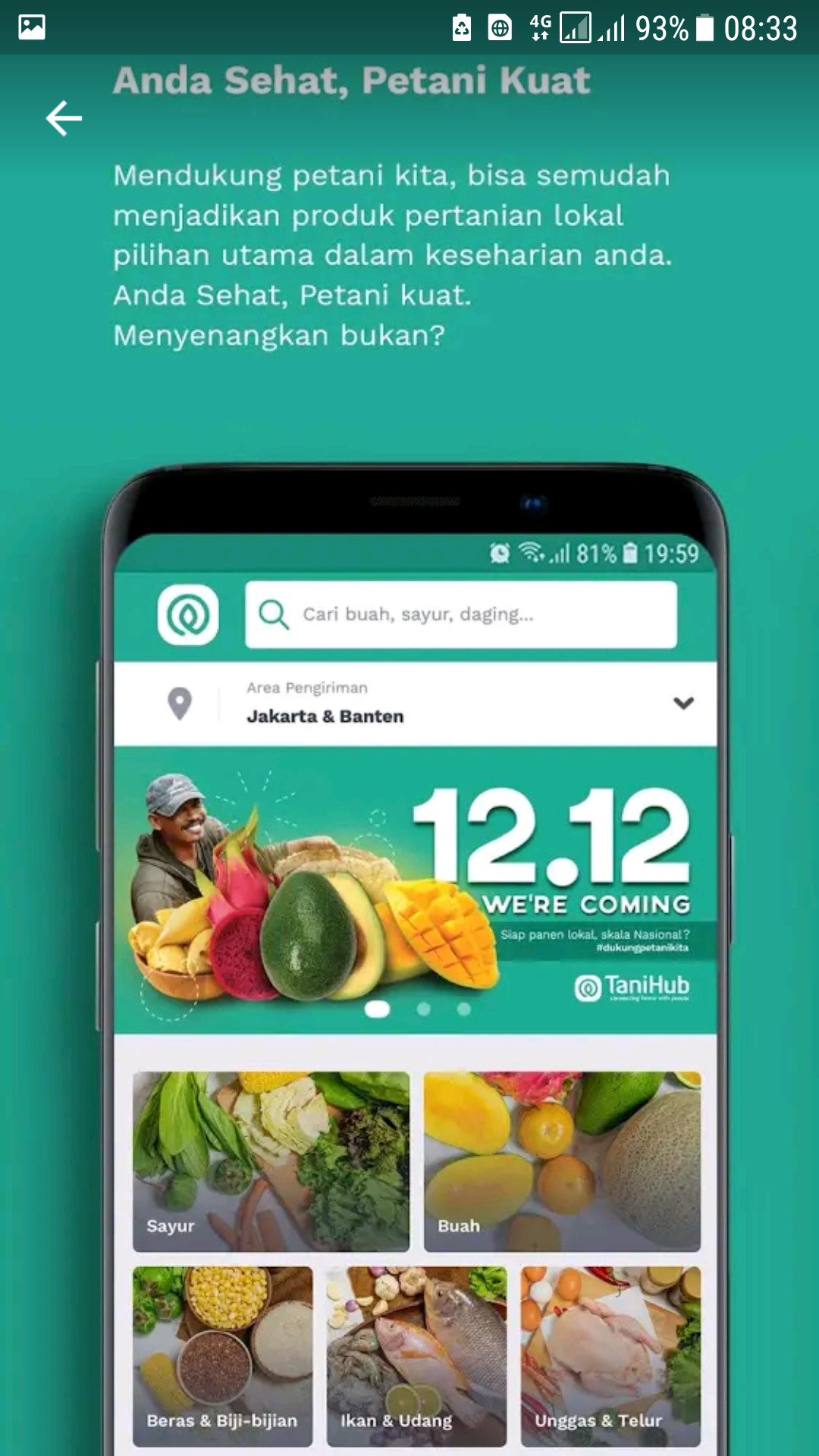 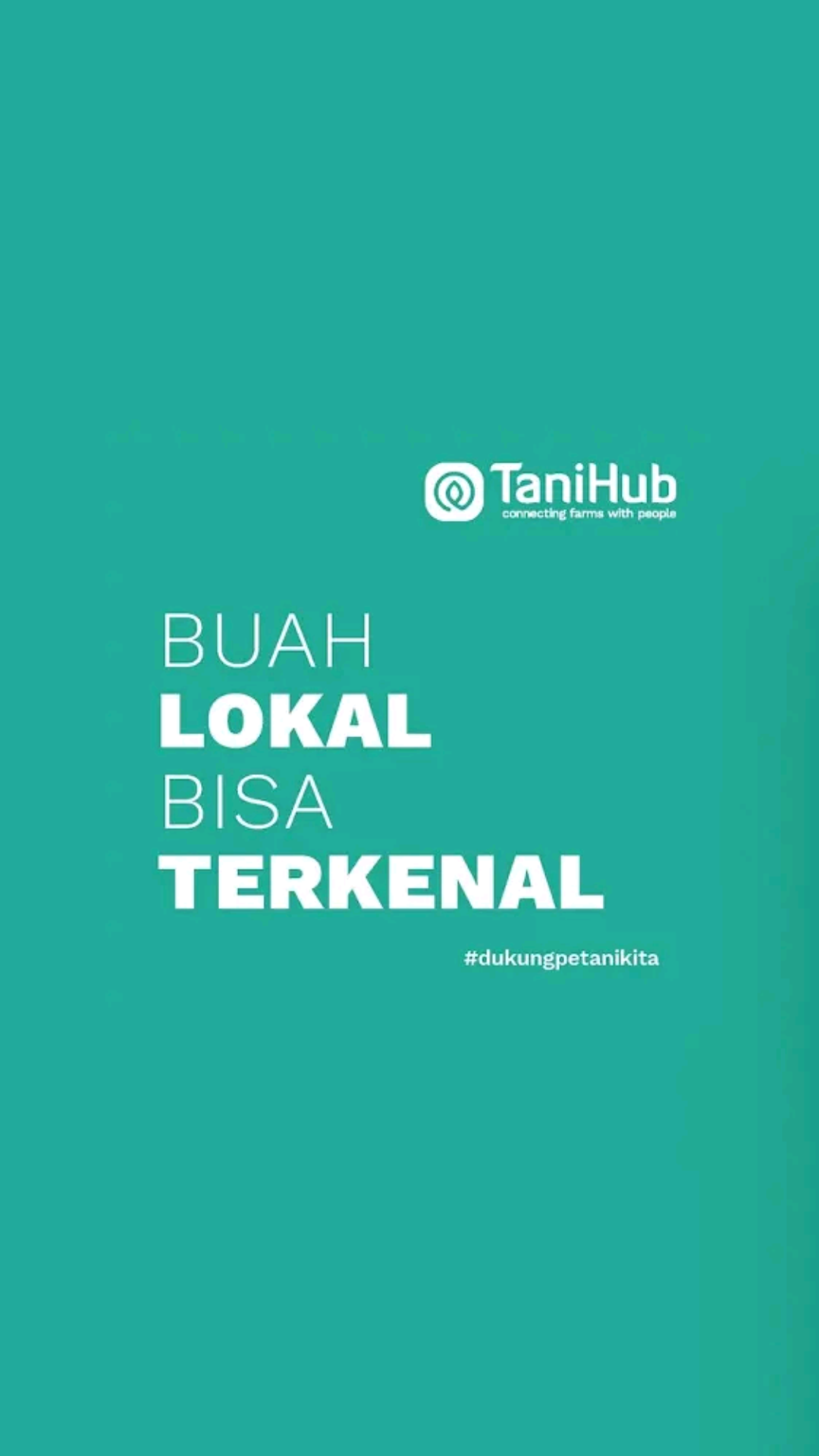 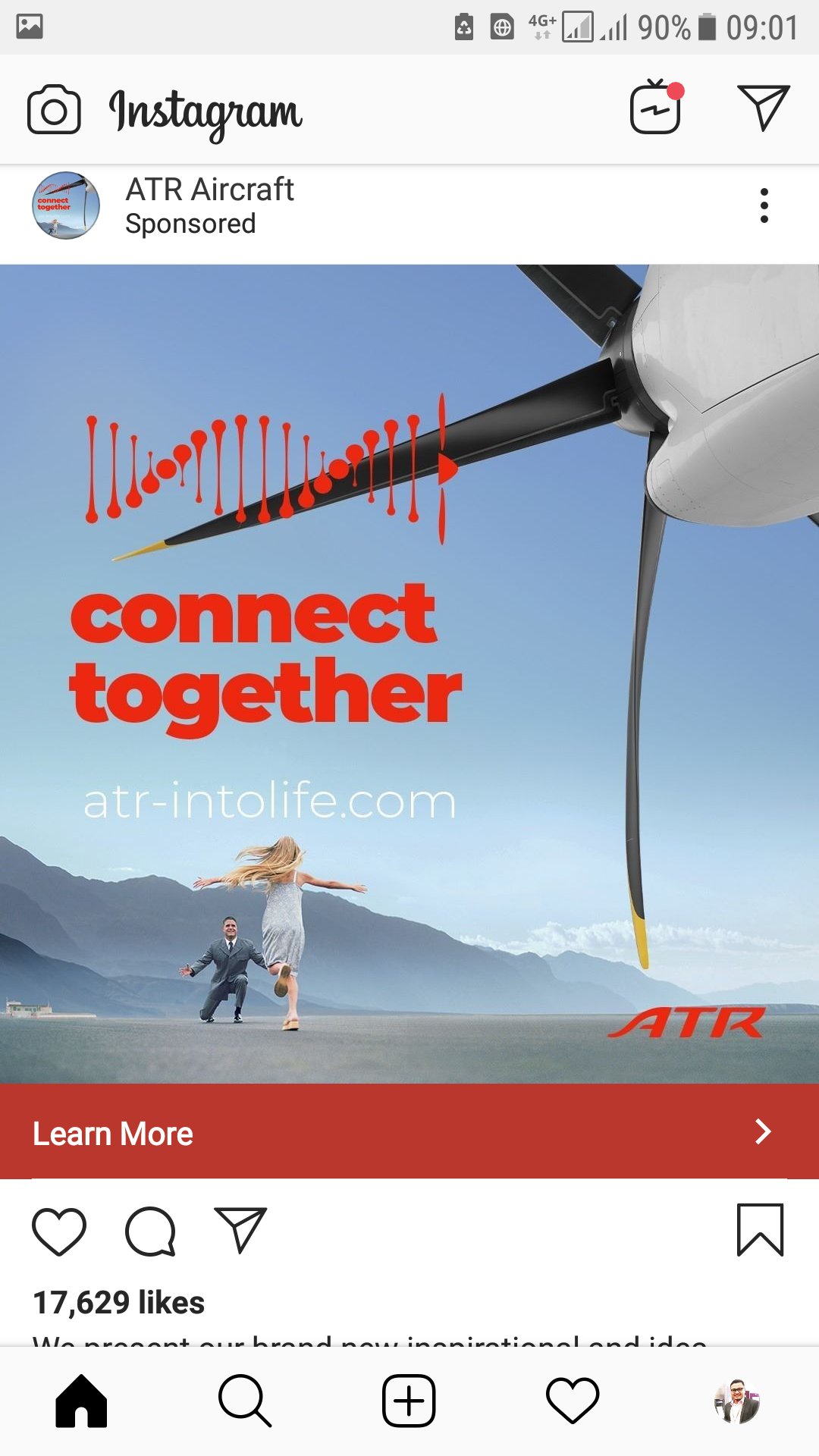 Manfaat dan kelebihan
Peluang untuk membentuk citra atau branding yang baik
Bertukar informasi secara mobile dan mudah
Harga real time
Prediksi curah hujan
Mempermudah jual-beli
Pelatihan pertanian online
Layanan distribusi hasil pertanian
Kebutuhan dan dampak
1. perangkat dan akses
2. sumber daya manusia
3. manajemen dan administrasi
Terima kasih . . .